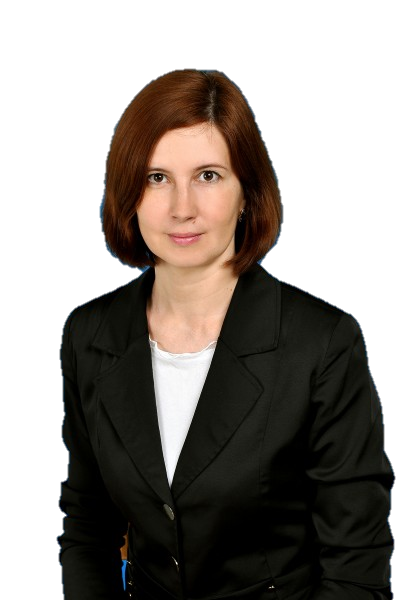 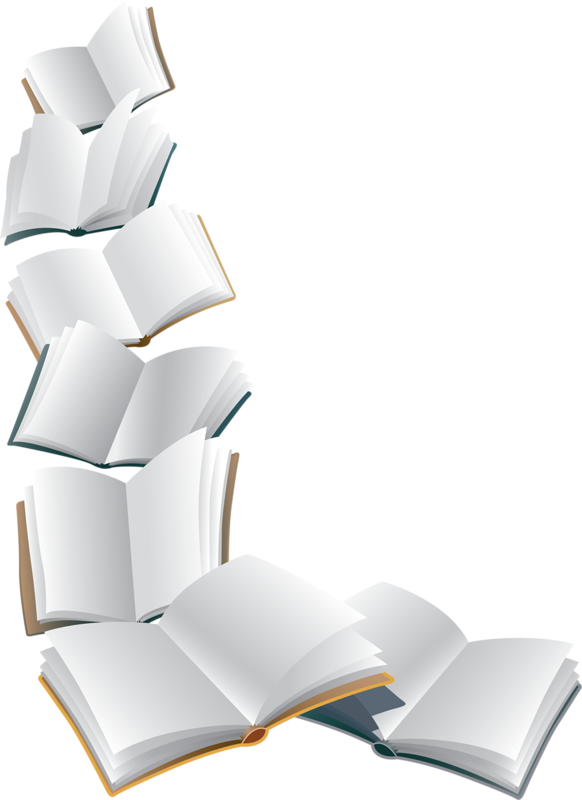 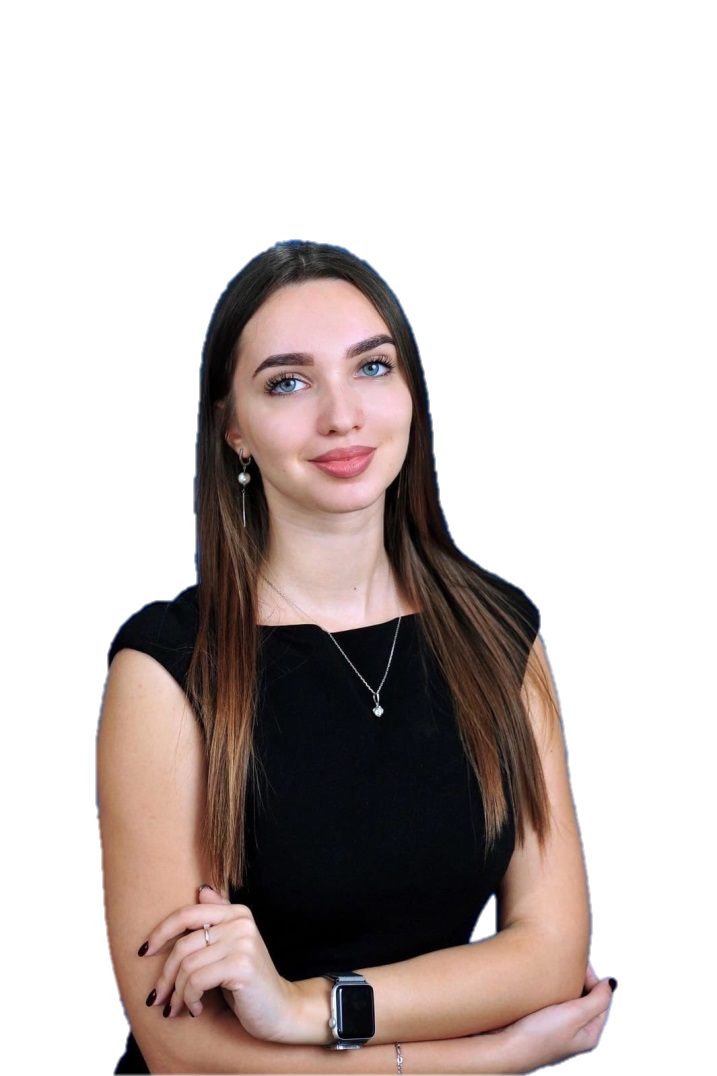 Молодой специалист:
ДудкинаКристина Олеговна
Педагог – наставник:
Кибальникова 
Вера Сергеевна
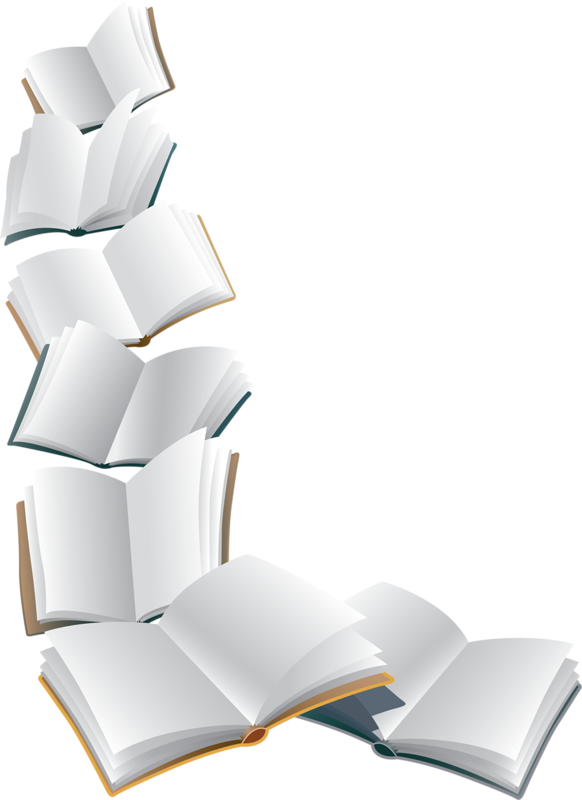 Дудкина Кристина Олеговна учитель начальных классов
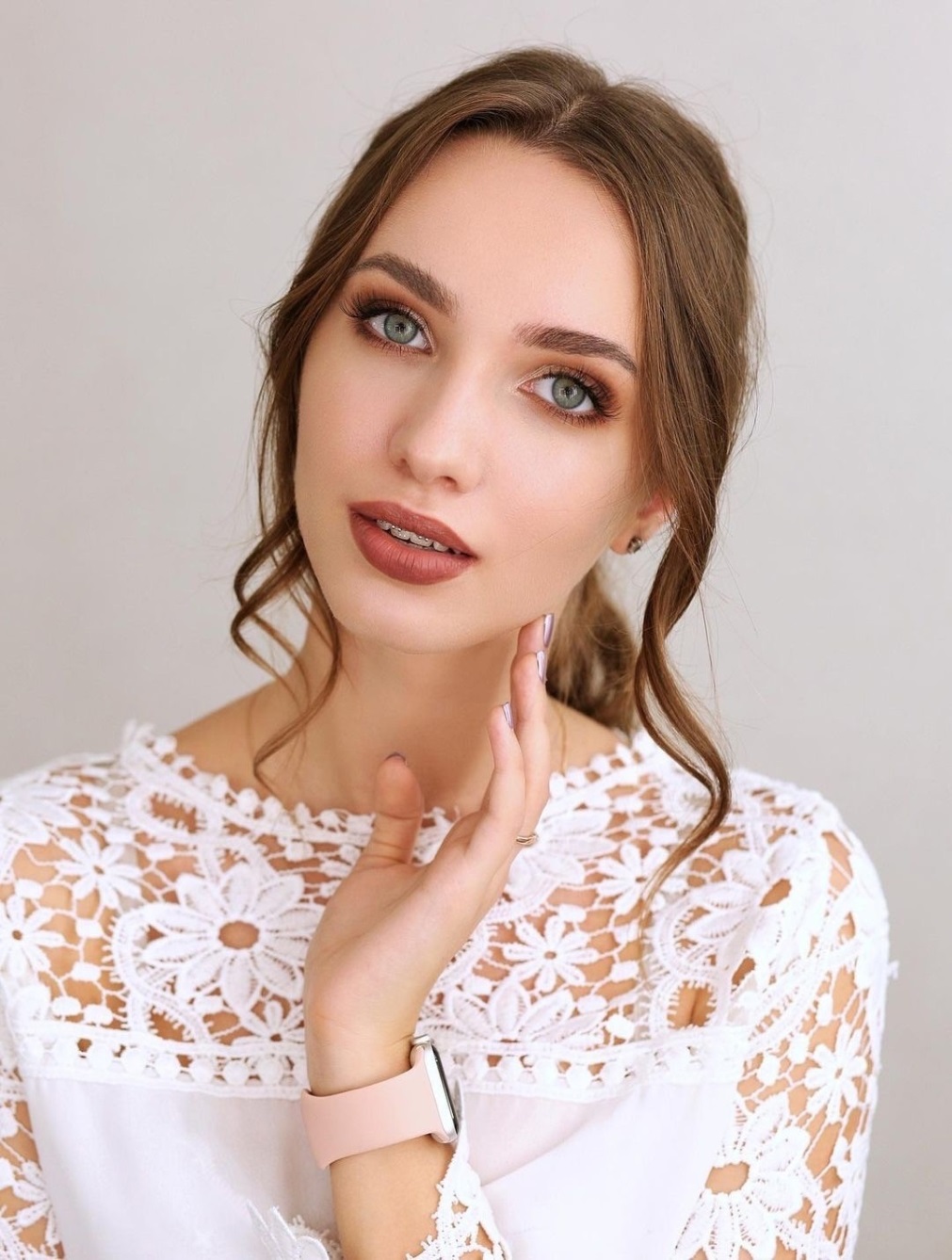 Мое жизненное кредо:«Вперед, только вперед!»
Мое педагогическое кредо:«Будь первым учителем не по счету, а по уважению»
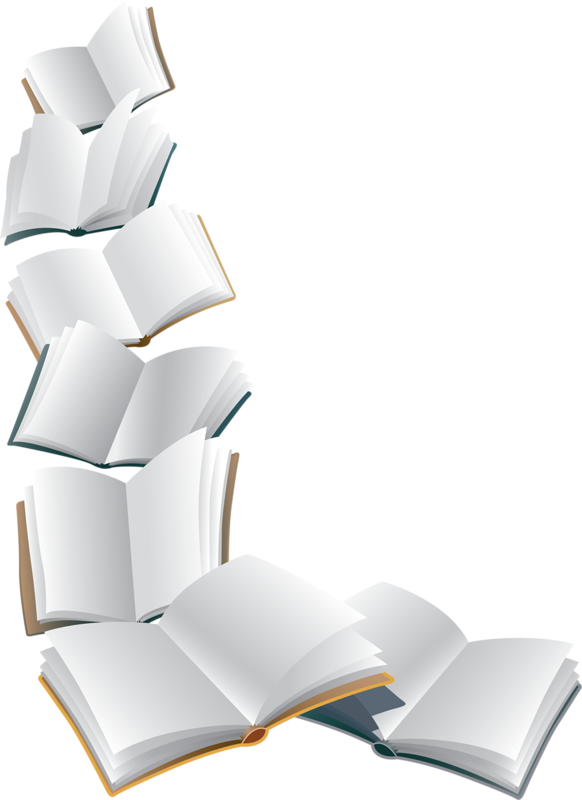 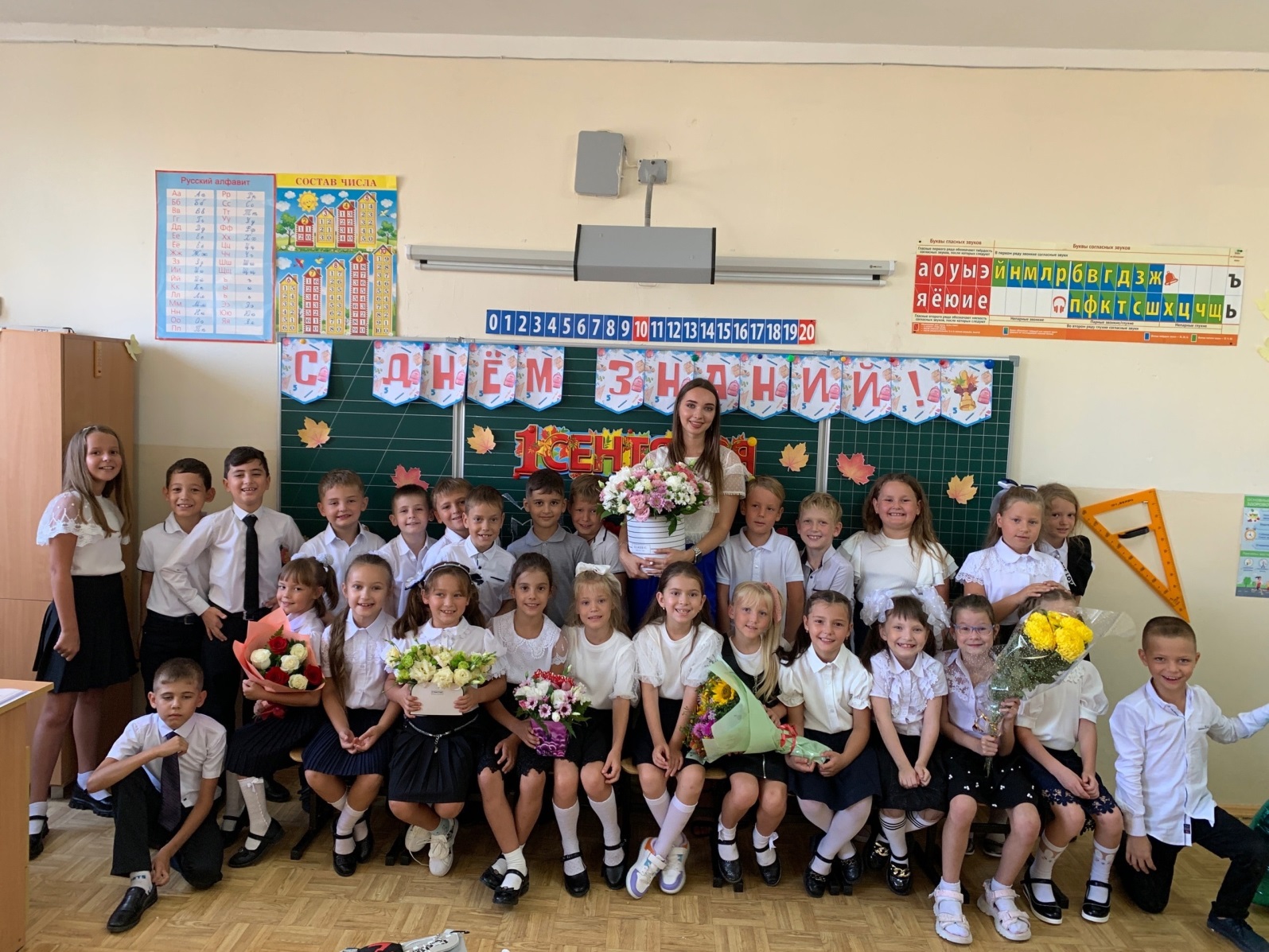 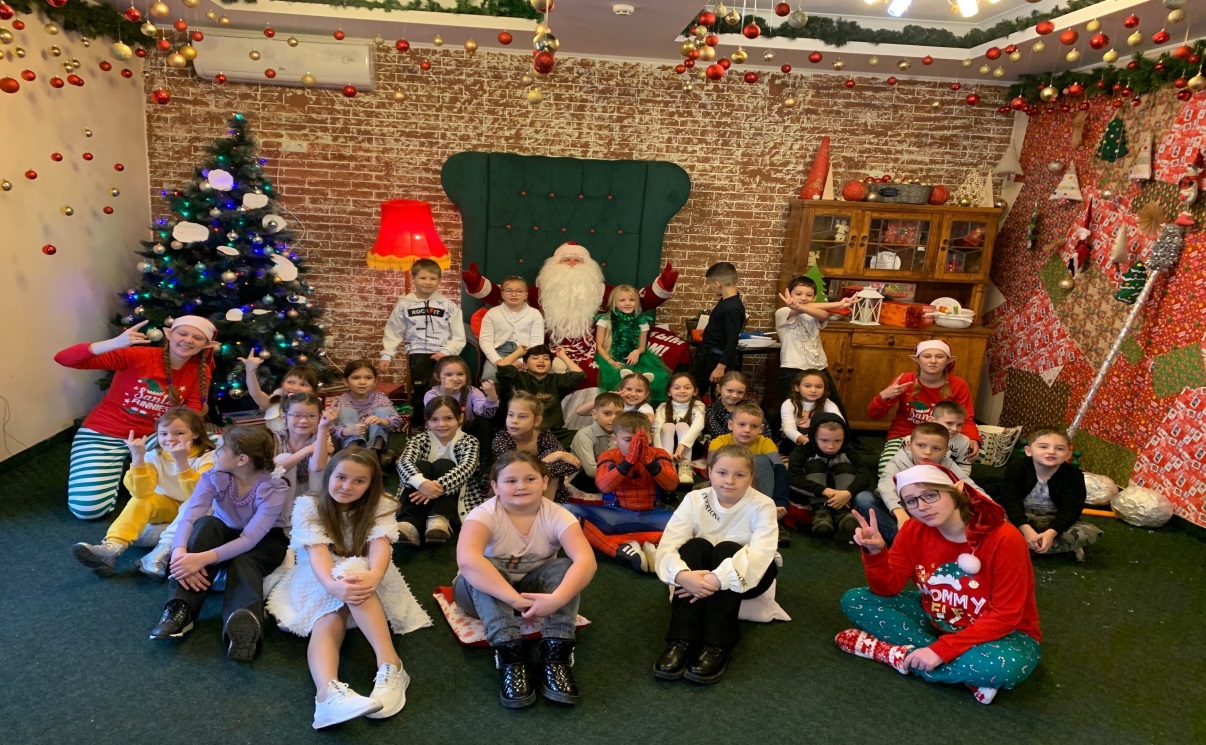 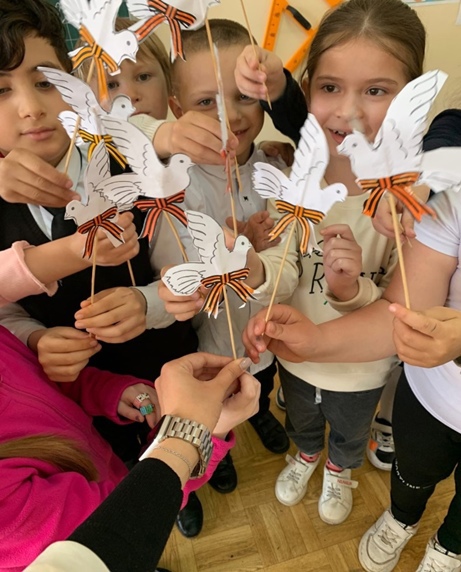 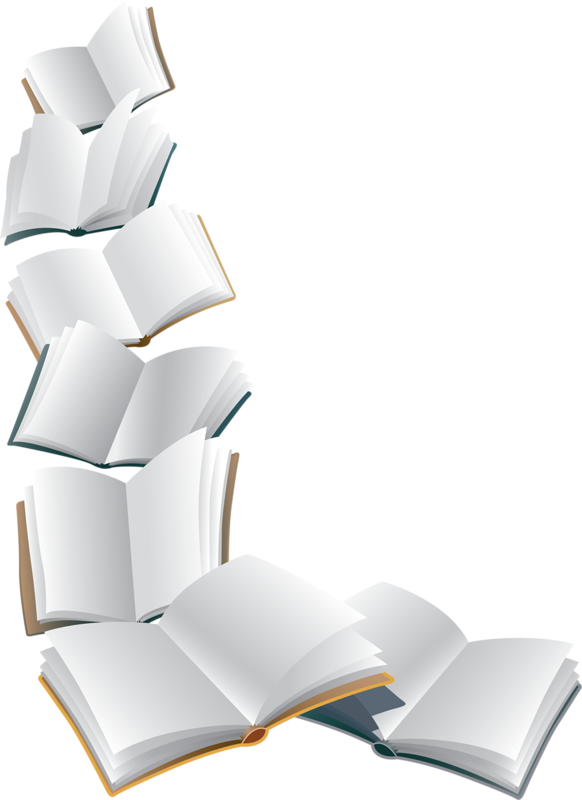 «Педагогический дебют – 2023»
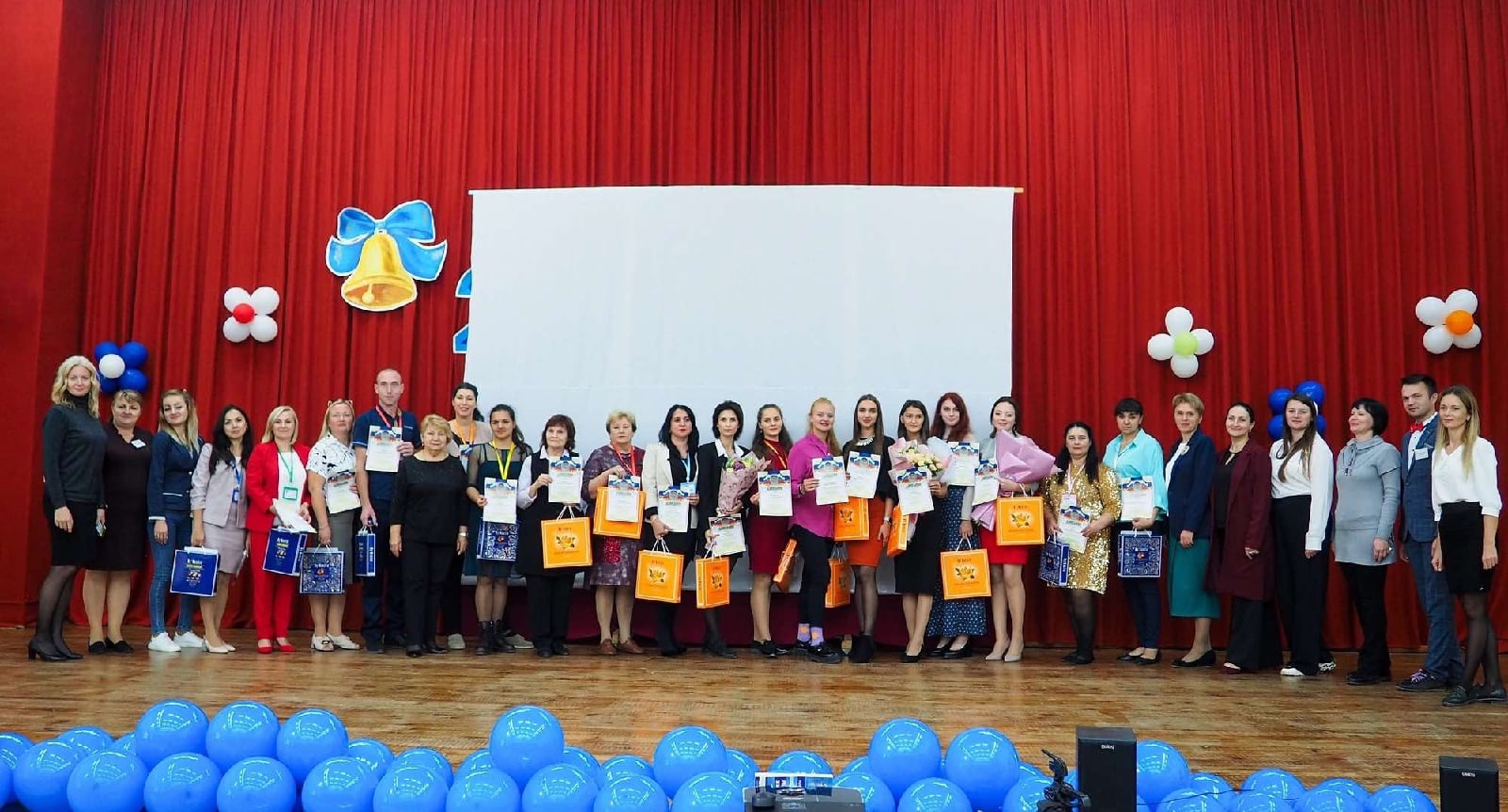 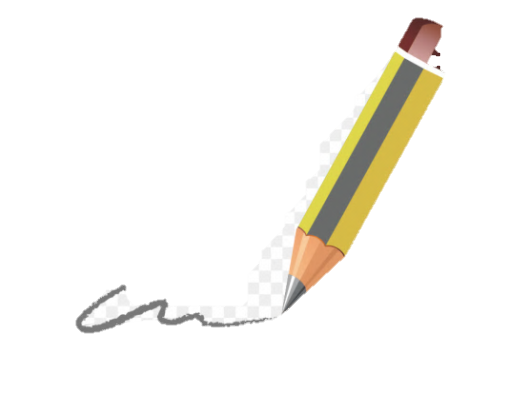